NOVEMber 2020 ebp tip of the month
Social Support Network (Demonstration)
Social Support Network (SSN)
A person’s SSN consists of family, friends, and peers.  
A healthy SSN will have people that celebrates your success as well as lift you from failures. They show up in your life as you in theirs. 
 A healthy SSN consists of people that listens to your hopes and fears. People that encourages and also tell you the truth that is hard to hear but necessary. 
The SSN is a vital source of support for a person.  This support can reinforce pro-social or anti-social beliefs, thoughts, feelings, and behaviors.
Many in the field of recovery attributes a large part of the success or failure of sobriety to a person’s SSN.
Video discussion of the ssn
This is a continuation of the use of the SSN with an demonstration on possible use with client via Webex or Zoom. 
In the video, our training partner Brad from Justice Systems Assessment and Treatment (J-SAT) gives a demonstration of the SSN.
Note: See our July 2018 video on Social Networking Map for a blank copy of the map and for further detailed description on completing the map.
The next two slides are for your use and it can be used with a client to work on their SSN.  

Video link:         		https://youtu.be/o4NY2Emp1bk
HELPFUL SUPPORT
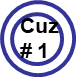 Daily Contact
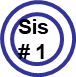 ?
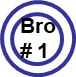 Weekly
Coach
PROFE-
SSIONAL
FAMILY
‘FRIEND’
??
??
Monthly
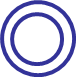 ??
?
DAUGHTER
??
??
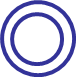 WIFE
??
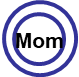 Teach
??
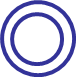 ??
HUSBAND
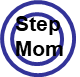 PO
??
YOU
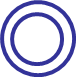 ??
SON
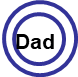 ??
Tx
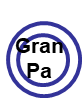 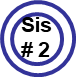 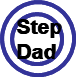 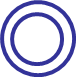 DAUGHTER
??
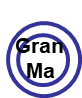 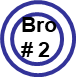 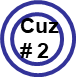 NON-HELPFUL SPPT
PROFE-
SSIONAL
‘FRIEND’
FAMILY
BASIC SOCIOGRAM FORMAT
Daily Contact
HELPFUL SUPPORT
Weekly
Monthly
PROFE-
SSIONAL
FAMILY
‘FRIEND’
NON-HELPFUL SPPT
‘FRIEND’
FAMILY